BRAND STYLE GUIDE TEMPLATE
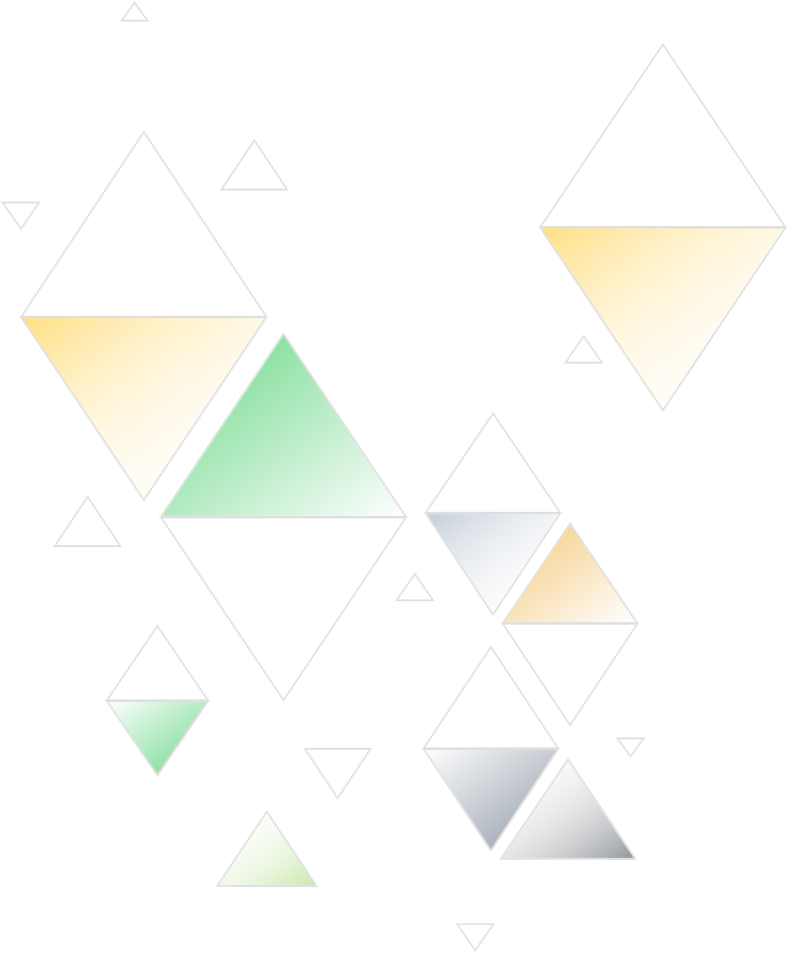 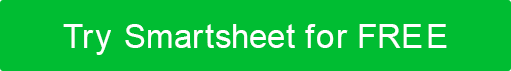 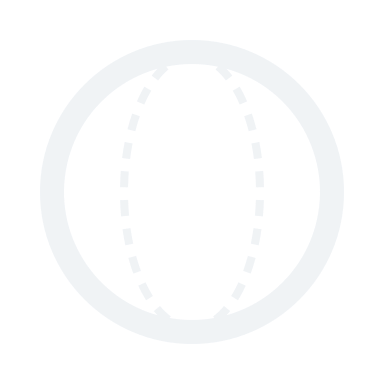 YOUR
LOGO
BRAND STYLE GUIDE
 

©20XX. All Rights Reserved Your Organization.
BRAND STYLE GUIDE
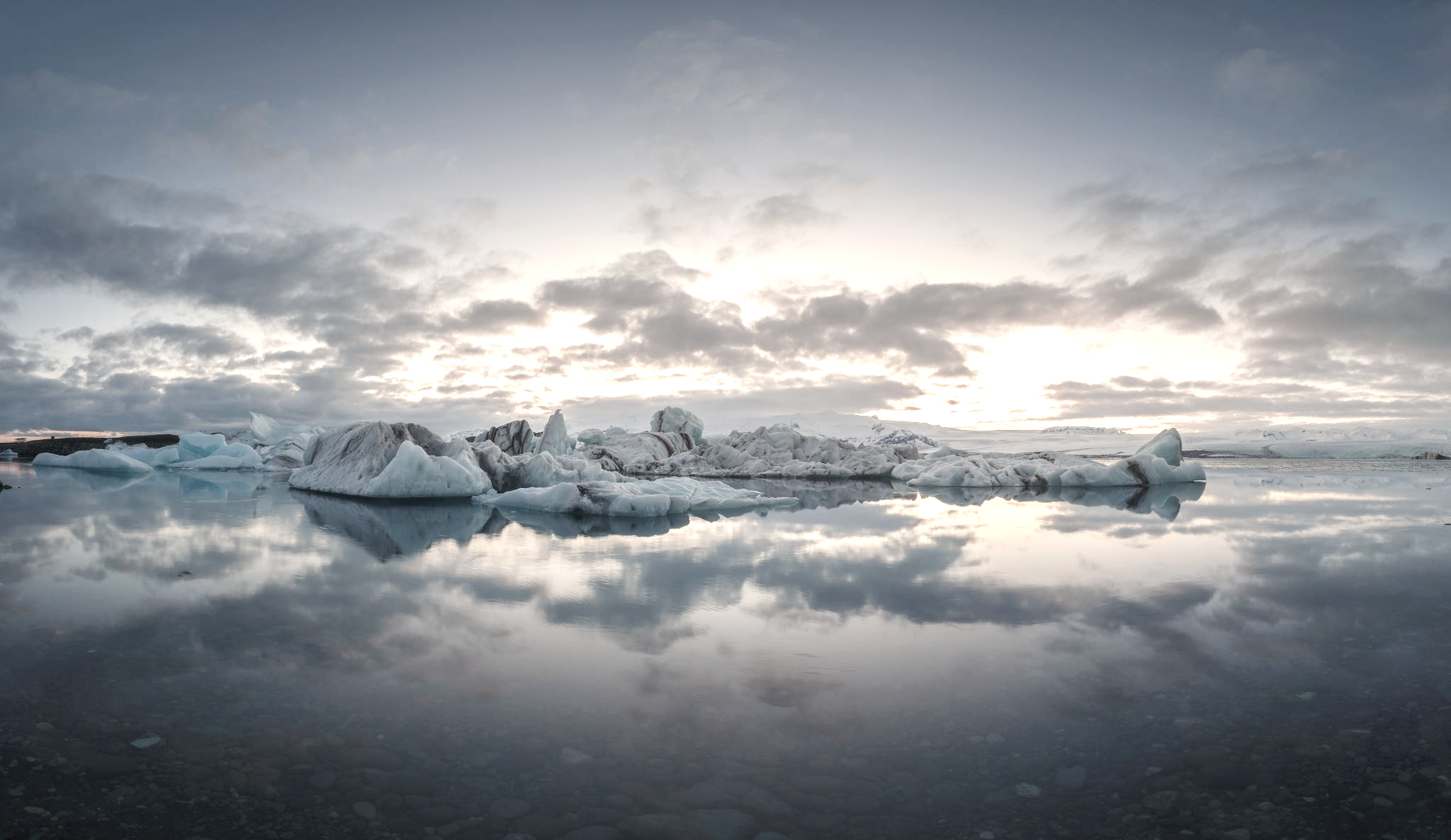 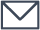 sales@smartsheet.com
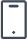 (844) 324-2360
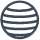 smartsheet.com
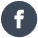 /smartsheet
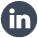 /company/smartsheet-com
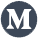 /@smartsheet
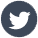 /smartsheet
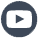 /smartsheet
©20XX. 
All Rights Reserved Your Organization.
PROJECT REPORT
BRAND STYLE GUIDE
TABLE OF CONTENTS
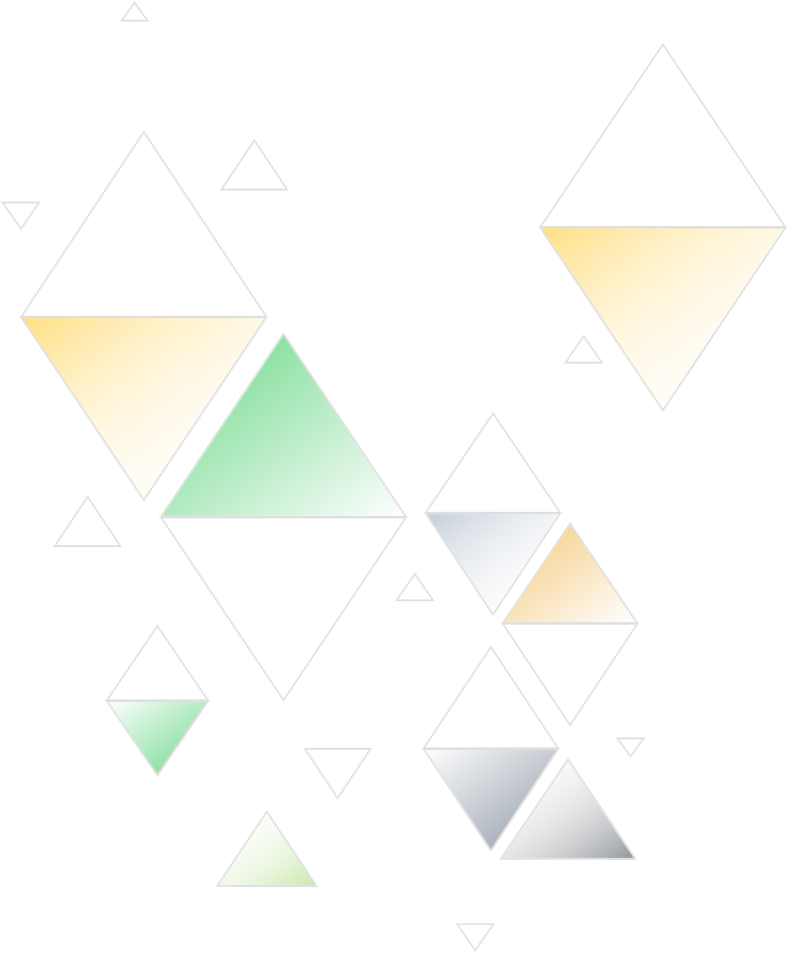 1
5
Usage Guidelines
Colors
2
6
Mark Usage DO’s
Logo
3
7
Mark Usage DON’Ts
Clearance
4
8
Fonts
Incorrect Usage
PROJECT REPORT
BRAND STYLE GUIDE  |   TABLE OF CONTENTS
1. USAGE GUIDELINES
Description
USAGE GUIDELINES
PROJECT REPORT
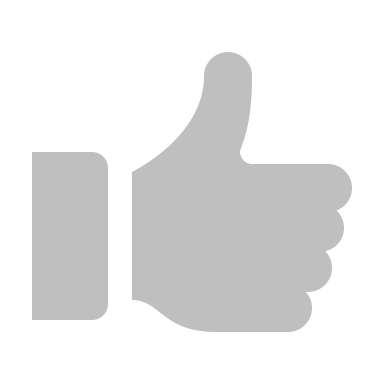 2. Mark Usage DO’s
Do always use proper trademark form and spelling.
Do distinguish trademarks from surrounding text with appropriate capitalization (initial letters capitalized or all letters capitalized), italics, or quotation marks.
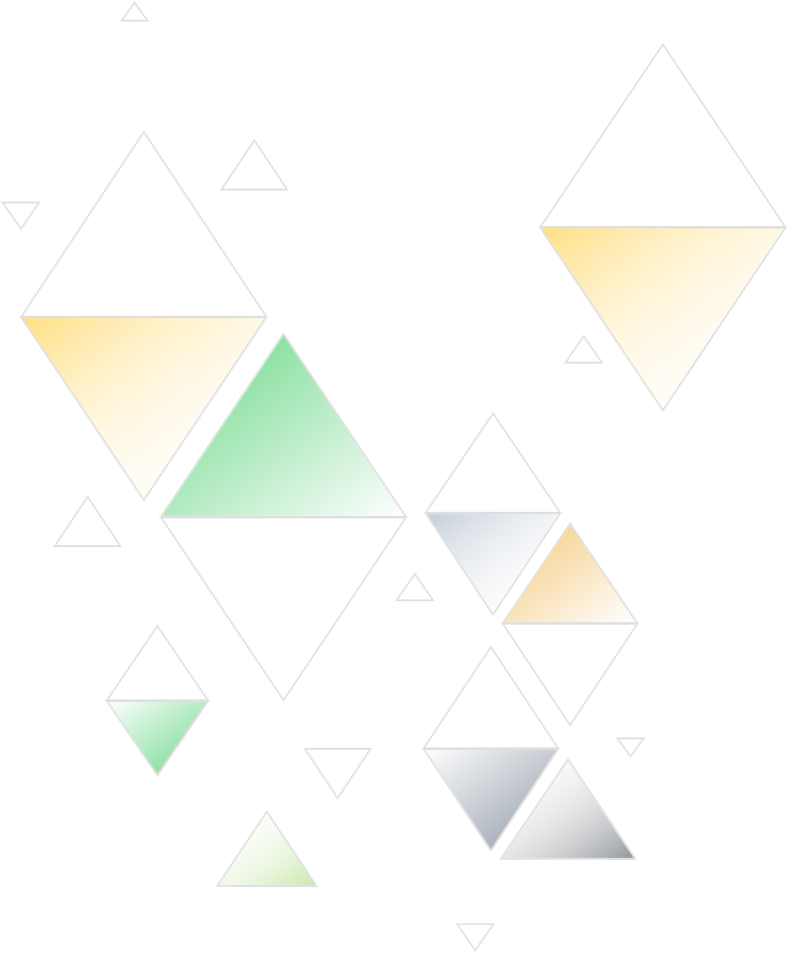 MARK USAGE DO’s
PROJECT REPORT
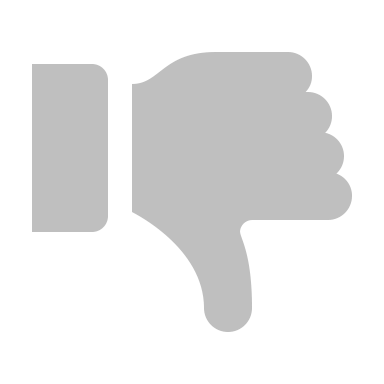 3. Mark Usage DON’Ts
Don’t modify a trademark to a plural form.
Don’t alter a trademark in any way, including through visual identifiers or unapproved fonts.
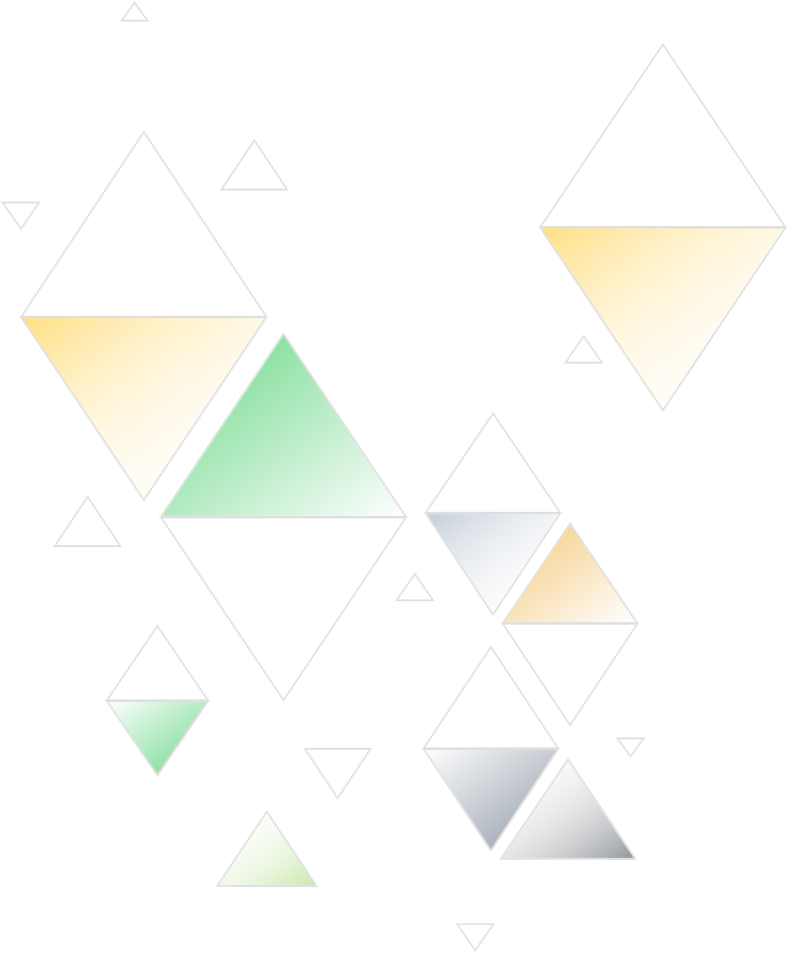 MARK USAGE DON’Ts
PROJECT REPORT
4. Colors
Bronze Beach
Golden Sun
Lush Green
Power Blue
Hex:
RGB:
CMYK:
Pantone:
#000000
0/ 0 / 0
0 / 0 / 0 / 0
XXXX
Hex:
RGB:
CMYK:
Pantone:
#000000
0/ 0 / 0
0 / 0 / 0 / 0
XXXX
Hex:
RGB:
CMYK:
Pantone:
#000000
0/ 0 / 0
0 / 0 / 0 / 0
XXXX
Hex:
RGB:
CMYK:
Pantone:
#000000
0/ 0 / 0
0 / 0 / 0 / 0
XXXX
COLORS
PROJECT REPORT
5. Fonts
Montserrat
Roboto
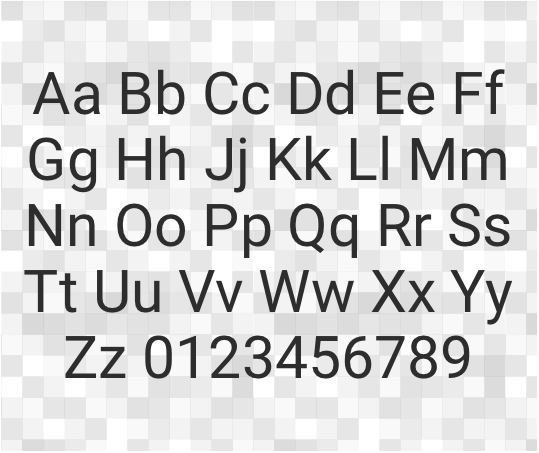 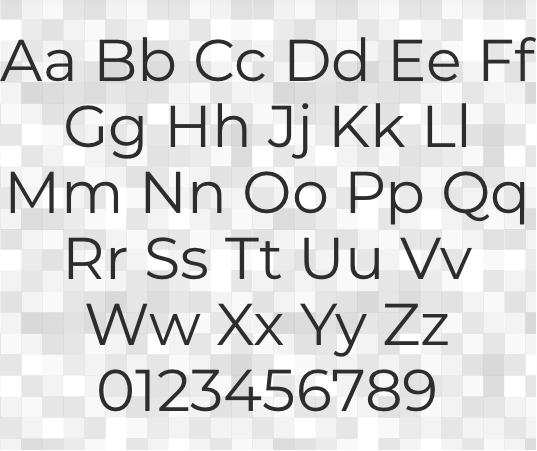 FONTS
PROJECT REPORT
6. Logo
Below are all the accepted treatments of the logo.
Horizontal Layout
Vertical Layout
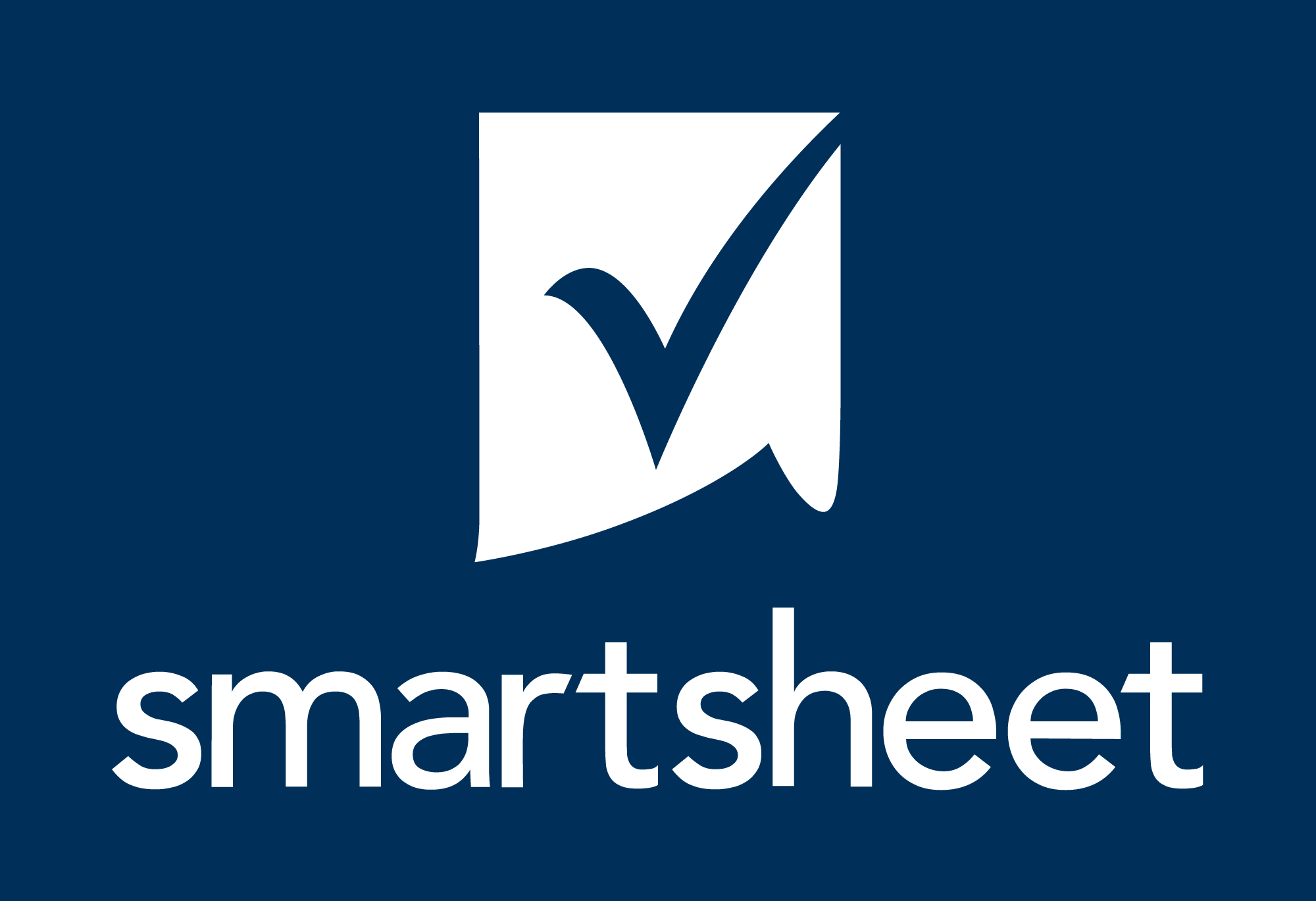 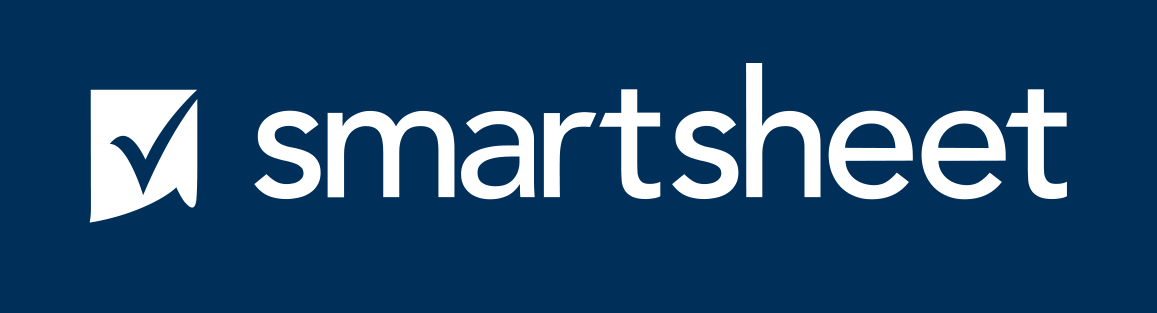 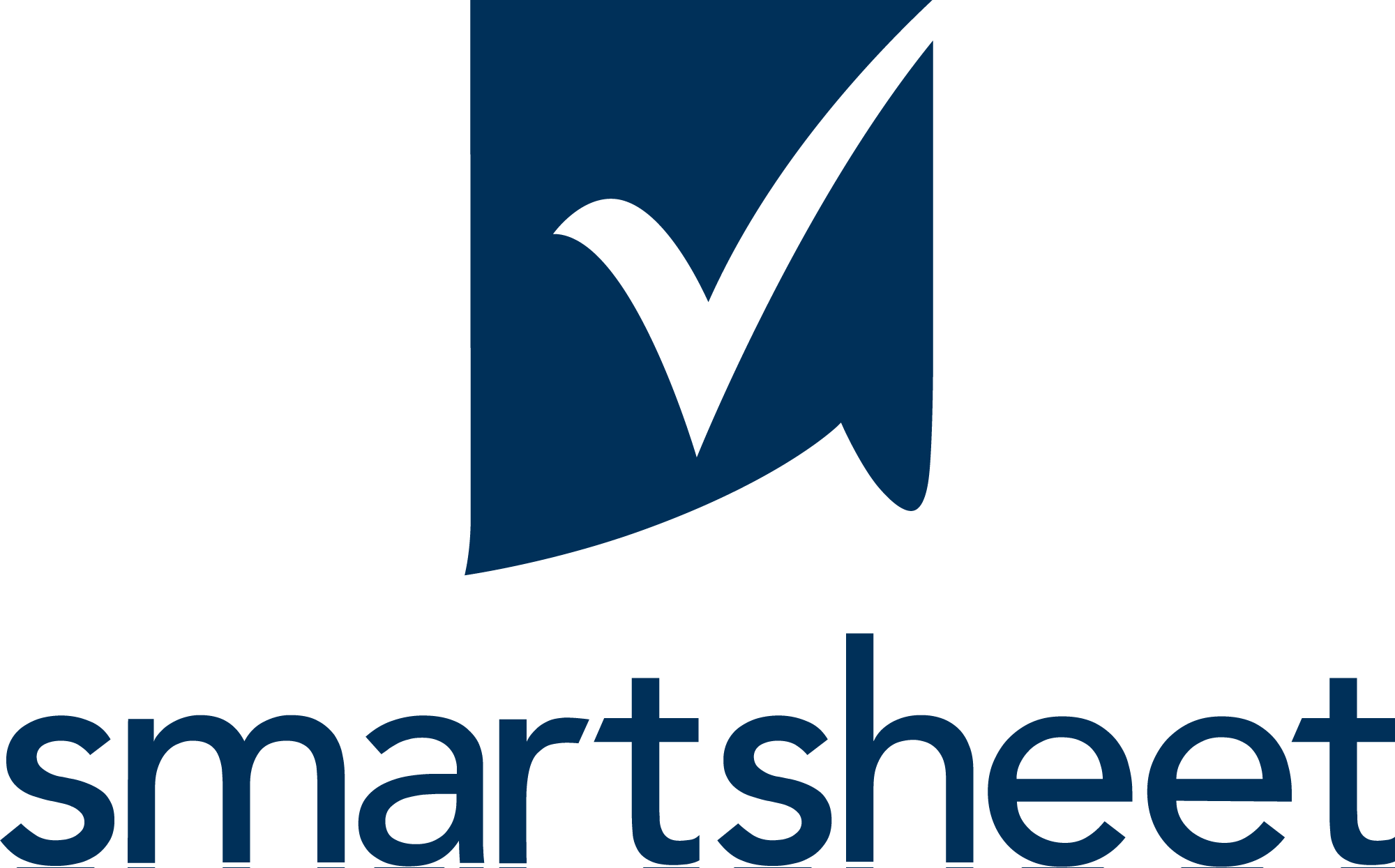 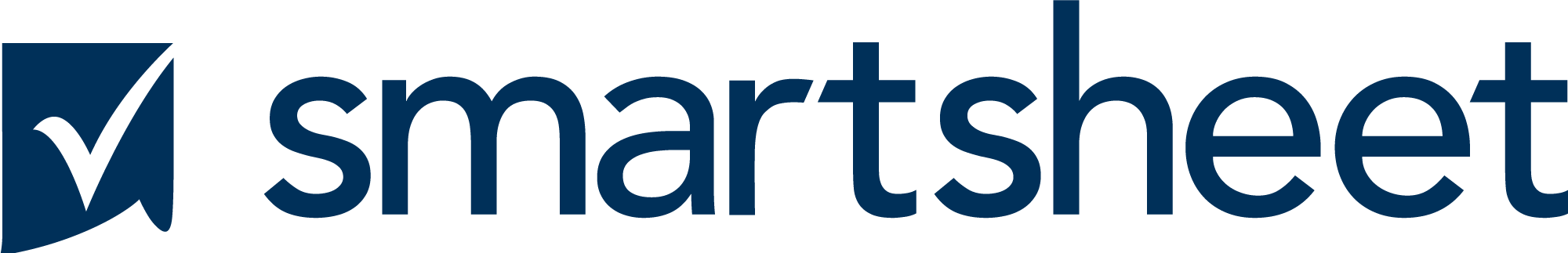 Wordmark
The logotype sans logomark is to be used exclusively within the app.
Logomark (icon)
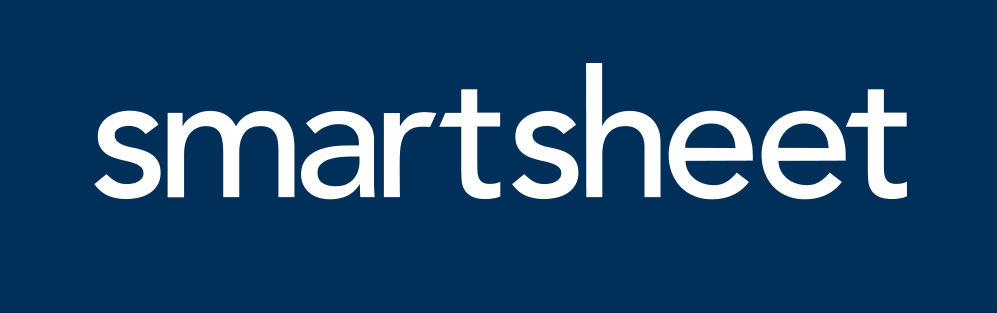 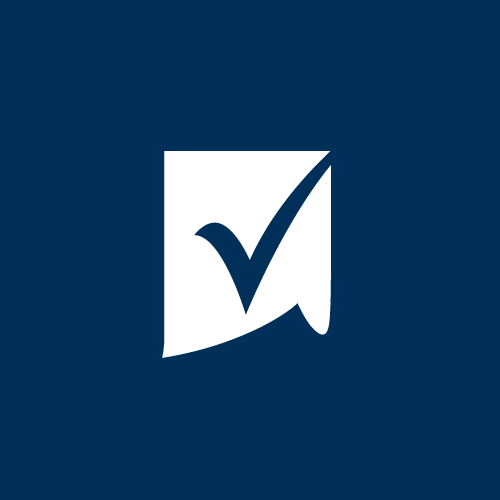 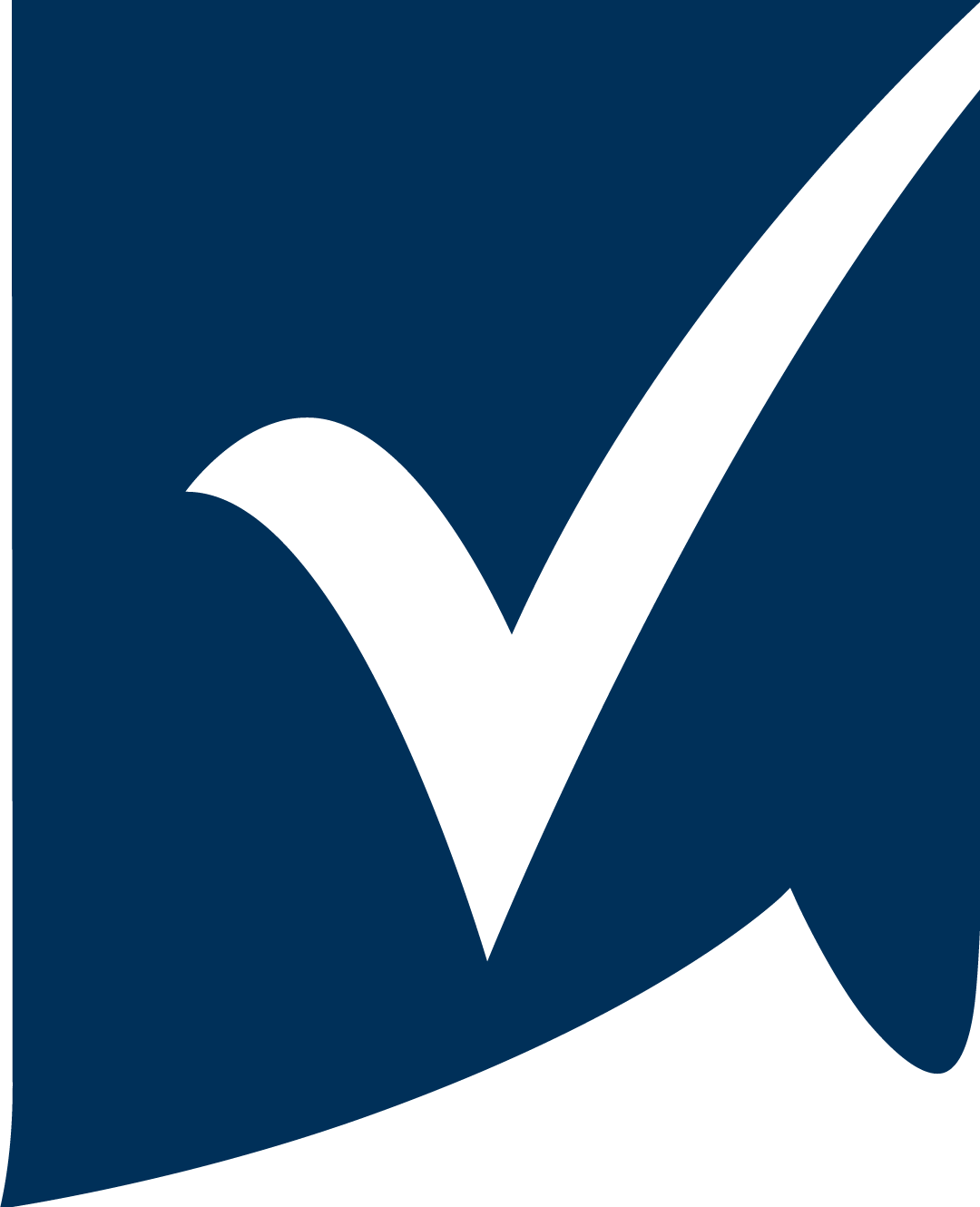 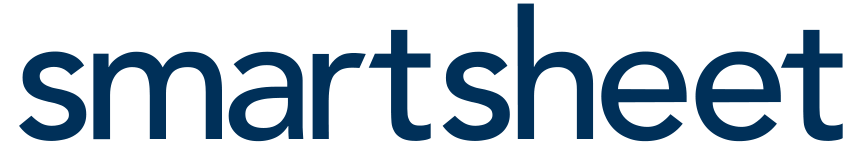 LOGO
PROJECT REPORT
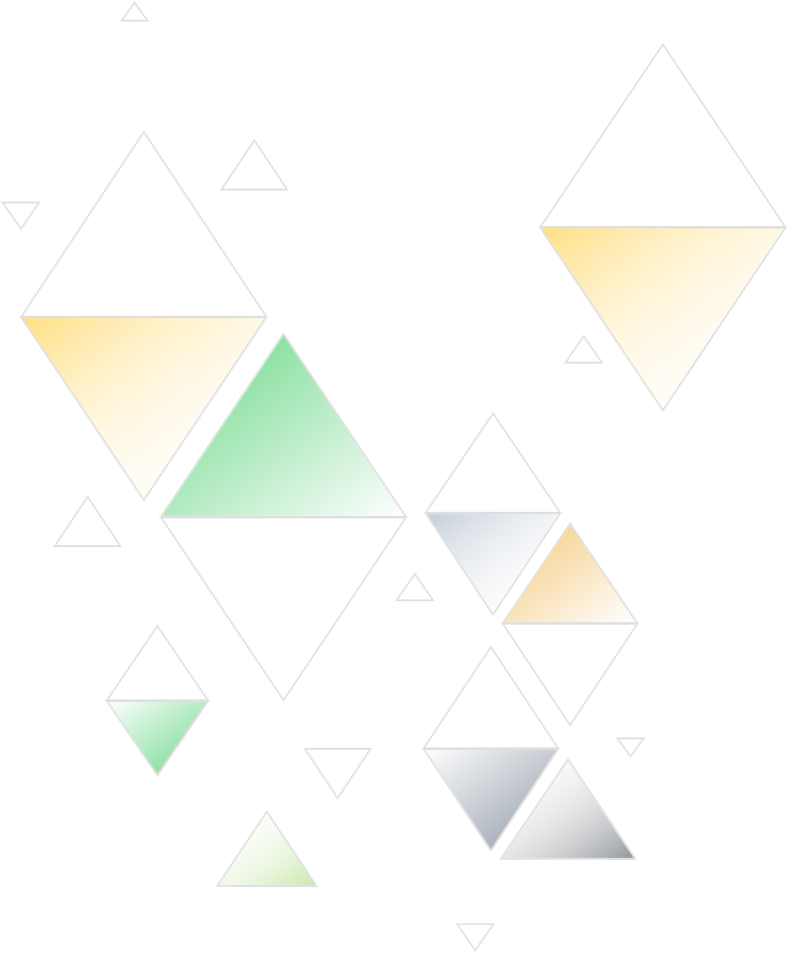 7. Clearance
Give the logo some room to breathe. The logo should be allowed some clear space around the entire lockup. This will provide proper spacing for its character ascenders. Below is the minimum amount of clearance, but more is preferred.
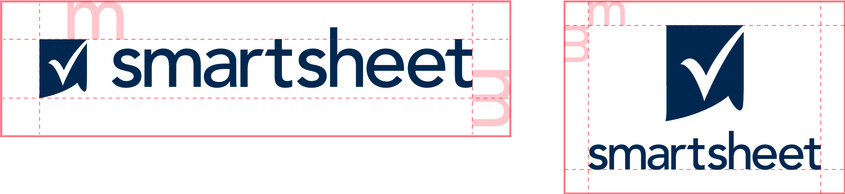 CLEARANCE
PROJECT REPORT
8. Incorrect Usage
Please use the logos as they are provided in these guidelines. Don’t alter the logo.
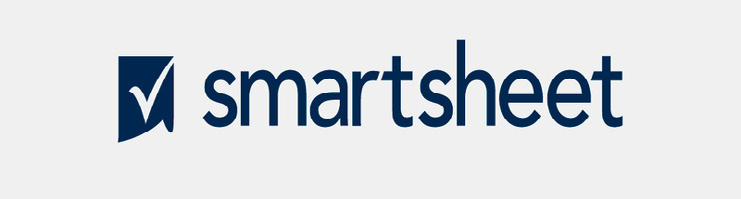 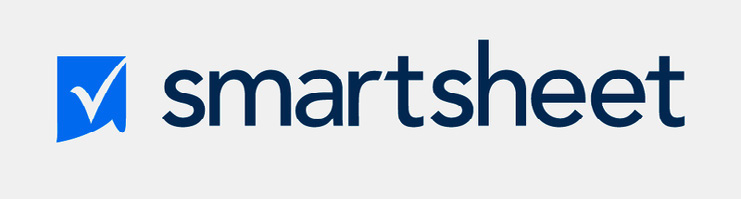 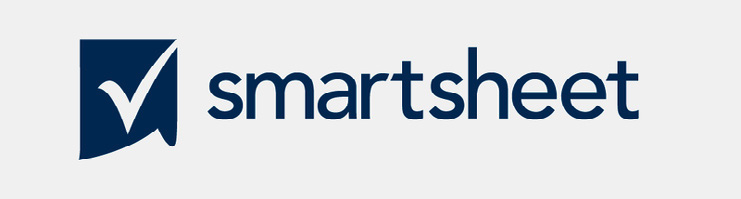 Skew
Change colors
Recreate
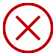 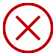 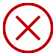 Don’t skew or scale disproportionately
Don’t change the colors
Don’t make alterations, additions, or substitutions
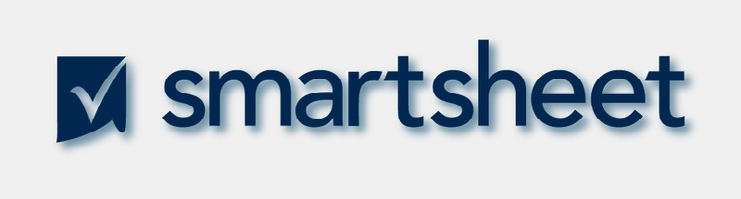 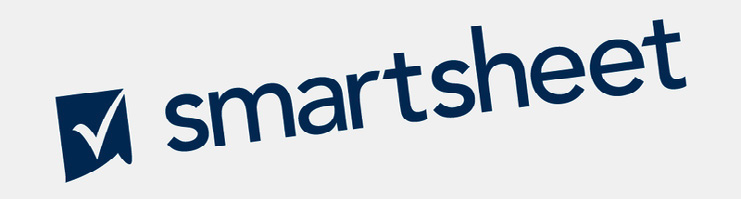 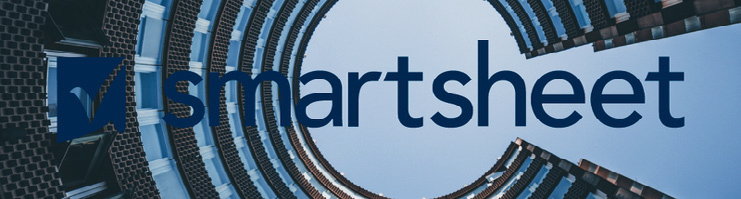 Add effects
Alter orientation
Use busy backgrounds
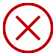 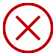 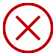 Don’t add drop shadows, strokes, or bevels
Don’t change the orientation
Don’t place on complicated backgrounds
INCORRECT USAGE
PROJECT REPORT